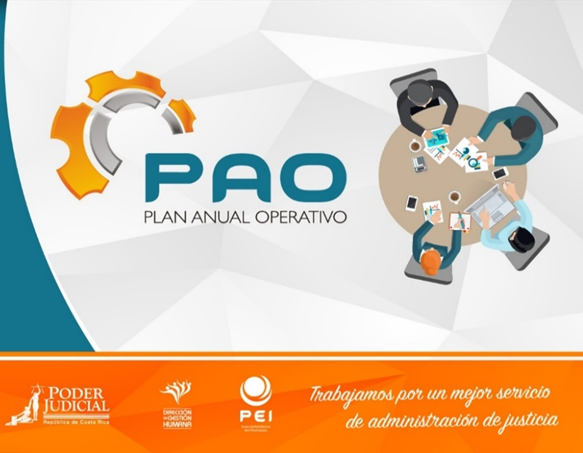 Formulación de Planes Anuales Operativos y su vinculación con el  Plan Estratégico Institucional 2019-2024
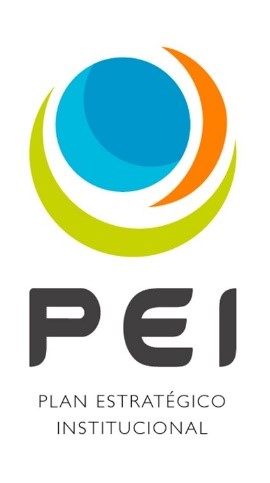 Dirección de Planificación
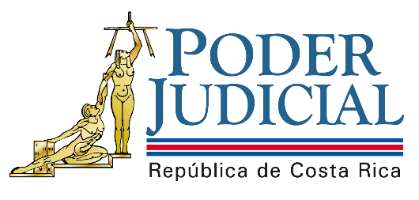 AGENDA
Normativa y antecedentes de la Planificación Institucional.
Proceso de gestión del PEI 2019-2024.
Vinculación del PEI y PAO. 
Aspectos a considerar en el proceso de formulación del PAO.
Permisos de seguridad del sistema PAO.
Boletín PEI y Sistema PEI.
NORMATIVA DE LA PLANIFICACIÓN INSTITUCIONAL
Ley de Administración Financiera y Presupuestos Públicos No. 8131. (artículos 4, 7 y 33)

Artículo 4°-     Sujeción   al   Plan   Nacional   de   Desarrollo.      Todo   presupuesto   público  deberá  responder  a  los  planes  operativos  institucionales  anuales,  de  mediano  y  largo   plazo,   adoptados   por   los   jerarcas   respectivos,   así   como   a   los   principios   presupuestarios   generalmente   aceptados;   además,   deberá   contener   el   financiamiento   asegurado  para  el  año  fiscal  correspondiente,  conforme  a  los  criterios  definidos  en  la  presente Ley.  El Plan Nacional de Desarrollo constituirá el marco global que orientará los planes   operativos   institucionales,   según   el   nivel   de   autonomía   que   corresponda   de   conformidad con las disposiciones legales y constitucionales pertinentes.
NORMATIVA DE LA PLANIFICACIÓN INSTITUCIONAL
Ley de Administración Financiera y Presupuestos Públicos No. 8131. (artículos 4, 7 y 33)

Artículo 7°-    Técnicas de formulación presupuestaria.  En la formulación de los presupuestos, se utilizarán las técnicas y los principios presupuestarios aceptados, con base en criterios funcionales que permitan evaluar el cumplimiento de las políticas y los planes anuales,  así  como  la  incidencia  y  el  impacto  económico-financiero de la ejecución.  Para ello, deberán atenderse elementos como la prestación de servicios, la producción de bienes y las funciones generales de dirección y apoyo de cada órgano, entidad o institución.
NORMATIVA DE LA PLANIFICACIÓN INSTITUCIONAL
Ley de Administración Financiera y Presupuestos Públicos No. 8131. (artículos 4, 7 y 33)

Artículo 33.-            Inicio  del  proceso.    Formalmente,  el  proceso  presupuestario  se  iniciará  con  la  planificación  operativa  que  cada  órgano  y  entidad  debe  realizar  en  concordancia  con  los  planes  de  mediano  y  largo  plazo,  las  políticas  y  los  objetivos  institucionales    definidos    para    el    período,    los    asuntos    coyunturales,    la    política    presupuestaria y los lineamientos que se dicten para el efecto.
NORMATIVA DE LA PLANIFICACIÓN INSTITUCIONAL
Ley General de Control Interno No. 8292. (artículos 14, 15 y 17)

Artículo 14.—Valoración del riesgo. En relación con la valoración del riesgo, serán deberes del jerarca y los titulares subordinados, entre otros, los siguientes: a)  Identificar  y  analizar  los  riesgos  relevantes  asociados  al  logro  de  los  objetivos  y  las  metas  institucionales,  definidos  tanto  en  los  planes  anuales  operativos  como  en  los  planes de mediano y de largo plazos. b)  Analizar  el  efecto  posible  de  los  riesgos  identificados,  su  importancia  y  la  probabilidad de que ocurran, y decidir las acciones que se tomarán para administrarlos. c) Adoptar las medidas necesarias para el funcionamiento adecuado del sistema de valoración  del  riesgo  y  para  ubicarse  por  lo  menos  en  un  nivel  de  riesgo  organizacional  aceptable. d)  Establecer  los  mecanismos  operativos  que  minimicen  el  riesgo  en  las  acciones  por ejecutar.
NORMATIVA DE LA PLANIFICACIÓN INSTITUCIONAL
Ley General de Control Interno No. 8292. (artículos 14, 15 y 17)

Artículo 15.—Actividades de control. Respecto de las actividades de control, serán deberes del jerarca y de los titulares subordinados, entre otros, los siguientes: a)  Documentar,  mantener  actualizados  y  divulgar  internamente,  las  políticas,  las  normas  y  los  procedimientos  de  control  que  garanticen  el  cumplimiento  del  sistema  de  control  interno  institucional  y  la  prevención  de  todo  aspecto  que  conlleve  a  desviar  los  objetivos y las metas trazados por la institución en el desempeño de sus funciones. b)  Documentar,  mantener  actualizados  y  divulgar  internamente  tanto  las  políticas  como los procedimientos que definan claramente, entre otros asuntos, los siguientes: i.  La  autoridad  y  responsabilidad  de  los  funcionarios  encargados  de  autorizar  y  aprobar las operaciones de la institución. ii. La protección y conservación de todos los activos institucionales. iii.  El  diseño  y  uso  de  documentos  y  registros  que  coadyuven  en  la  anotación  adecuada de las transacciones y los hechos significativos que se realicen en la institución. Los documentos y registros deberán ser administrados y mantenidos apropiadamente. iv.  La  conciliación  periódica  de  registros,  para  verificar  su  exactitud  y  determinar  y  enmendar errores u omisiones que puedan haberse cometido. v.   Los   controles   generales   comunes   a   todos   los   sistemas   de   información   computarizados y los controles de aplicación específicos para el procesamiento de datos con software de aplicación.
NORMATIVA DE LA PLANIFICACIÓN INSTITUCIONAL
Ley General de Control Interno No. 8292. (artículos 14, 15 y 17)

Artículo 17.—Seguimiento del sistema de control interno.  Entiéndese  por  seguimiento  del  sistema  de  control  interno  las  actividades  que  se  realizan  para  valorar  la  calidad  del  funcionamiento  del  sistema  de  control  interno,  a  lo  largo  del  tiempo;  asimismo,  para  asegurar  que  los  hallazgos  de  la  auditoría  y  los  resultados de otras revisiones se atiendan con prontitud. En cuanto al seguimiento del sistema de control interno, serán deberes del jerarca y los titulares subordinados, los siguientes: a)  Que  los  funcionarios  responsabilizados  realicen  continuamente  las  acciones  de  control y prevención en el curso de las operaciones normales integradas a tales acciones. *b)   Que   la   administración   activa   realice,   por   lo   menos   una   vez   al   año,   las   autoevaluaciones  que  conduzcan  al  perfeccionamiento  del  sistema  de  control  interno  del  cual  es  responsable.  Asimismo,  que  pueda  detectar  cualquier  desvío  que  aleje  a  la  organización del cumplimiento de sus objetivos. *c) Que sean implantados los resultados de las evaluaciones periódicas que realizan la  administración  activa,  la  auditoría  interna,  la  Contraloría  General  de  la  República,  la auditoría  externa  y  demás  instituciones  de  control  y  fiscalización  que  correspondan,  dentro de los diez días hábiles siguientes a su notificación.
ANTECEDENTES
El Consejo Superior del Poder Judicial en sesión 87-18 celebrada el 4 de octubre del 2018, artículo LXIII, acogió la propuesta de utilizar solamente los PAOS, previo a la elaboración del Anteproyecto de Presupuesto, eliminando la solicitud de la PAOM por parte de las oficinas y despachos judiciales.

Aprobación del Plan Estratégico Institucional Poder Judicial 2019-2024, en sesión de la Corte Plena 56-18 del 10 de diciembre de 2018, artículo XXIII.
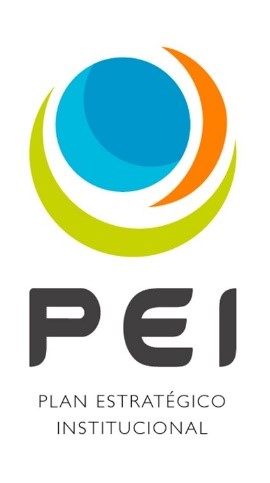 El PEI 2019-2024 es un instrumento de planificación que guía la articulación y el trabajo en equipo del accionar judicial; describe las principales acciones estratégicas que permiten orientar, promover y mejorar los servicios de administración de justicia.
Principios Orientadores
Innovación
Representa la búsqueda constante de soluciones y mejoras.
Participación
Representa el involucramiento de la ciudadanía, el personal judicial e instituciones externas al Poder Judicial.
Integración
Representa la articulación y trabajo unido del accionar judicial.
11
Plan Estratégico Institucional 2019-2024*
FASE I: Diagnóstico Situacional
FASE II:
 Elaboración del 
Plan Estratégico Institucional (PEI)
FASE III:
 Implementación del PEI
FASE IV:
Seguimiento y Evaluación
Misión
Informes otras instituciones

Estado de la  Justicia
ODS - ONU
PND - MIDEPLAN
Portafolio de Proyectos Institucional (PPI)
Agenda de Seguimiento y Evaluación
Visión
Valores
Marco 
Filosófico
Presupuesto por Resultados y Plurianual
Plan Estratégico, Portafolio de Proyectos y PAOs
Ejes Transversales
Políticas Institucionales
Análisis Externo: 

Oportunidades y Amenazas
Temas Estratégicos
Planes Anuales Operativos (PAOs) (Matriz de Vinculación)
Indicadores del PEI, PPI y PAOs.
Objetivos Estratégicos
Acciones Estratégicas
Desarrollo de Estrategias
Indicadores / Metas
Ejecución mediante el uso del Sistema de Información PEI
Seguimiento y Evaluación mediante el uso del Sistema de Información PEI
Responsables/ Coordinación/ Riesgos
Análisis Interno: 

Fortalezas y Debilidades
Políticas, Programas y Proyectos
Alineamiento Estratégico 
(Comité de Planeación Estratégica)
Retroalimentación & Mejora Continua
Estimación Presupuestaria
Plan de Acción
*Los periodos utilizados comúnmente en el PEI ha sido por 6 años.
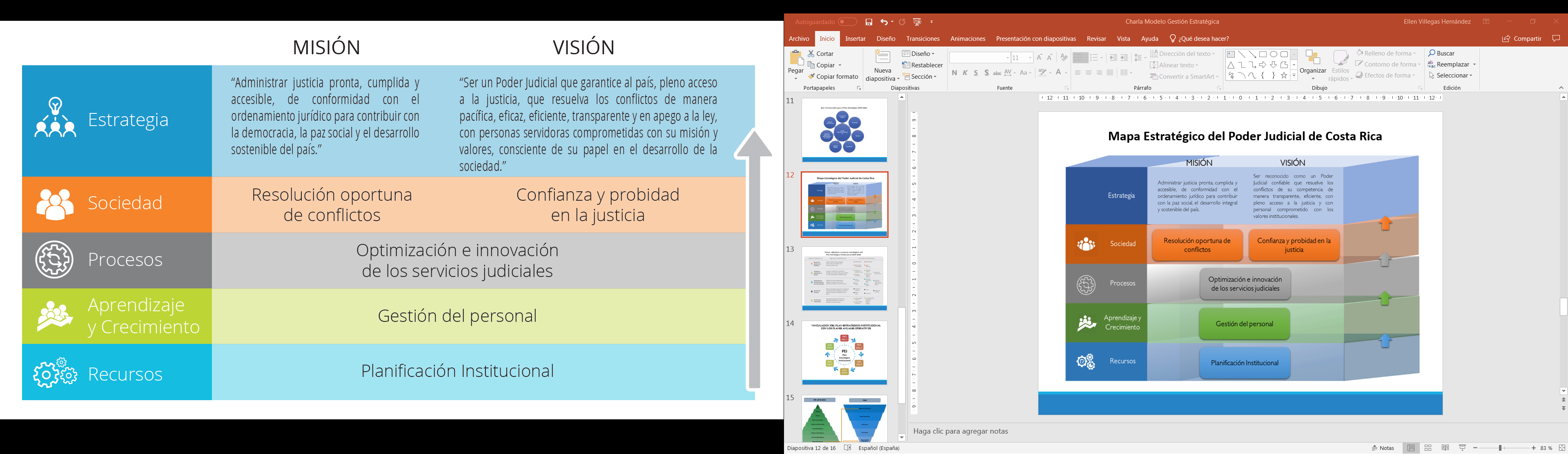 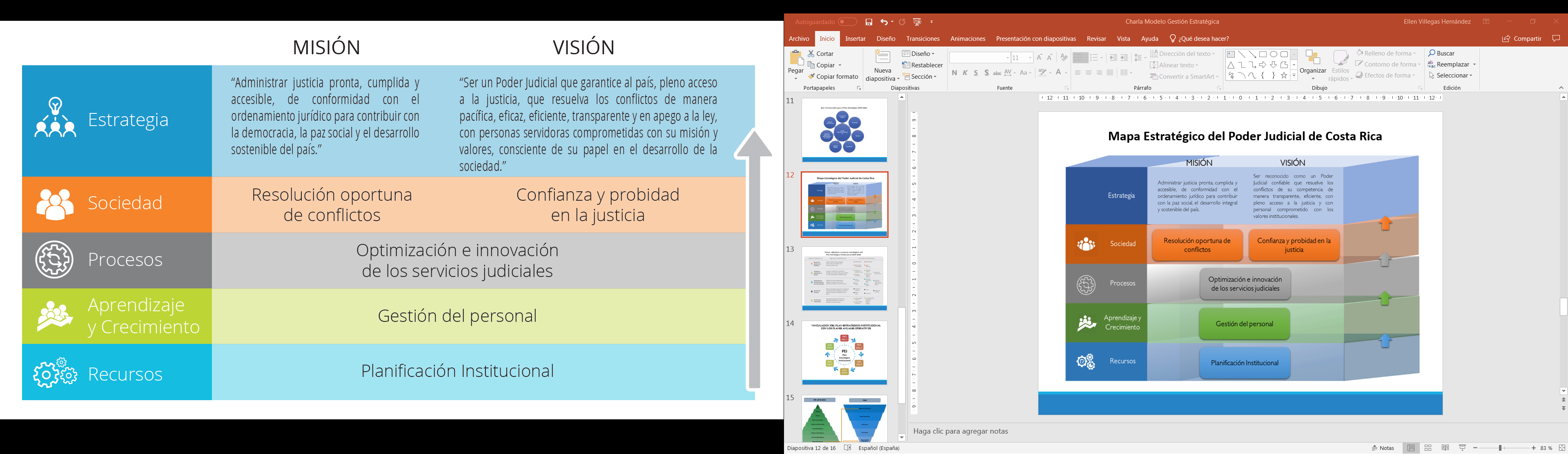 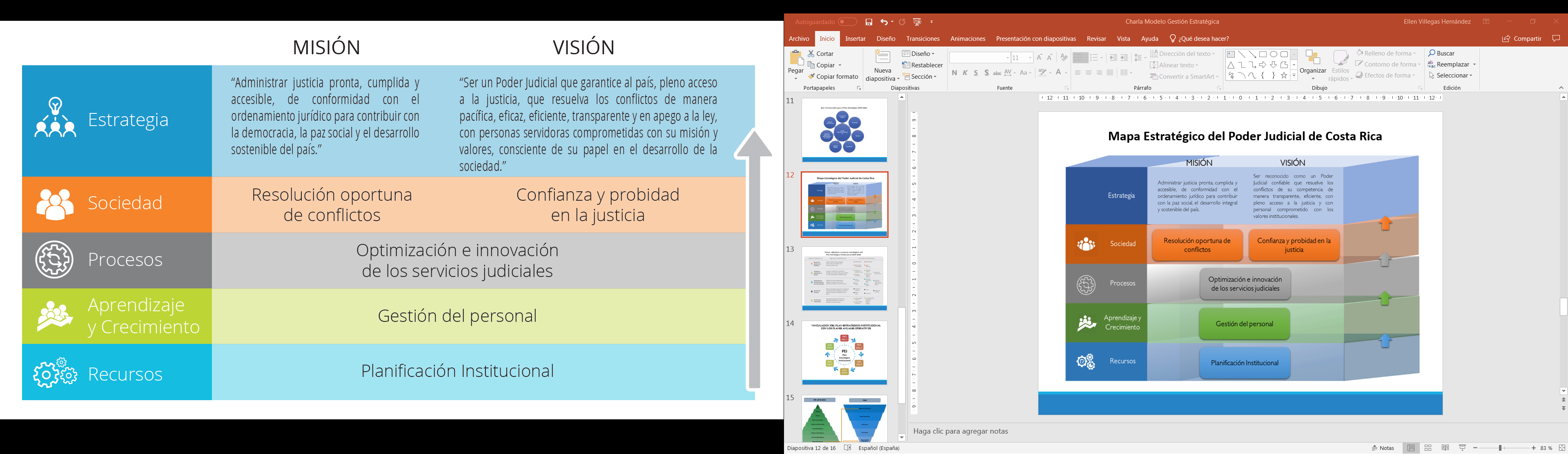 Valores Compartidos del Poder Judicial
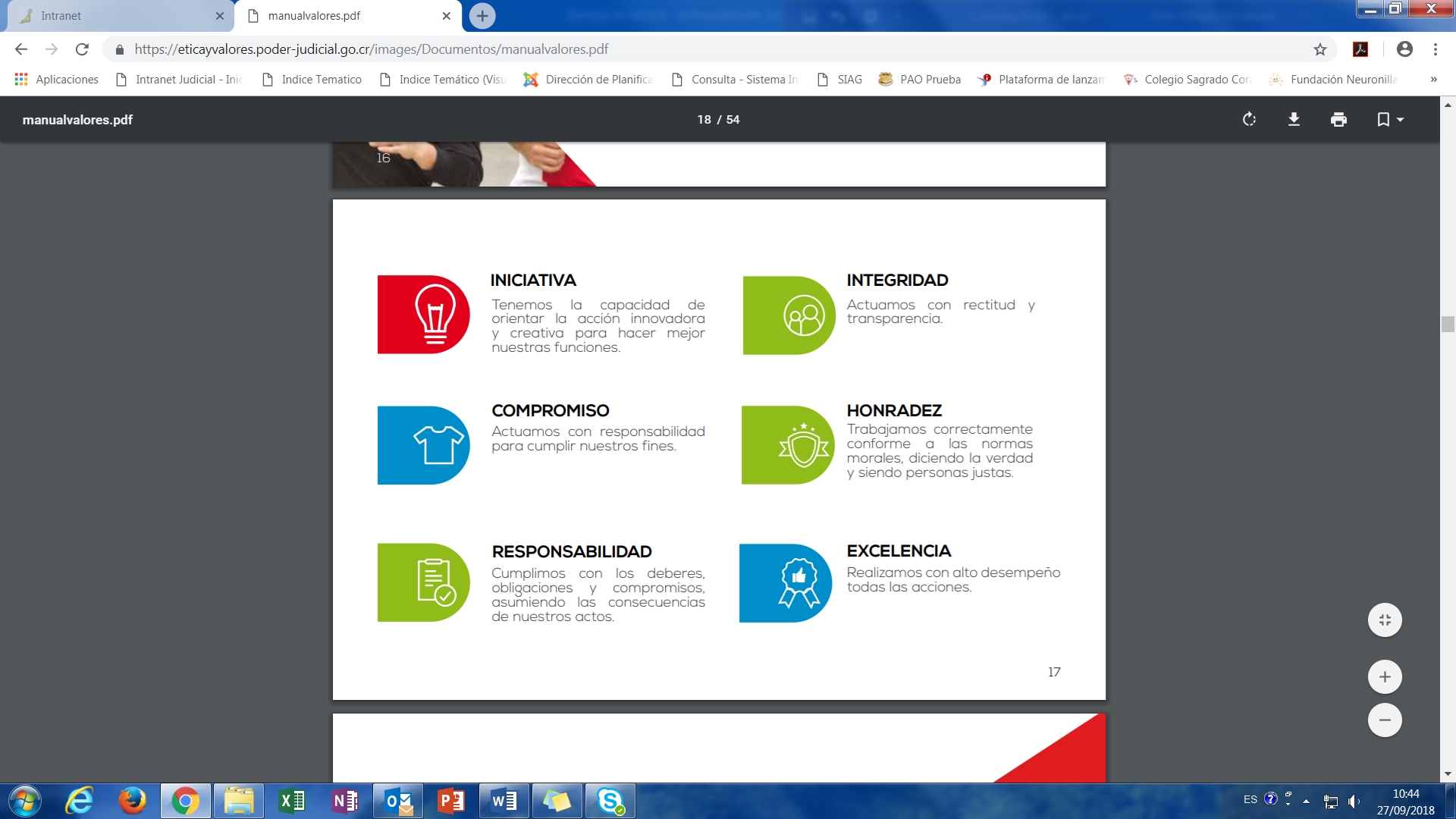 Ejes Transversales para el 
Plan Estratégico 2019-2024
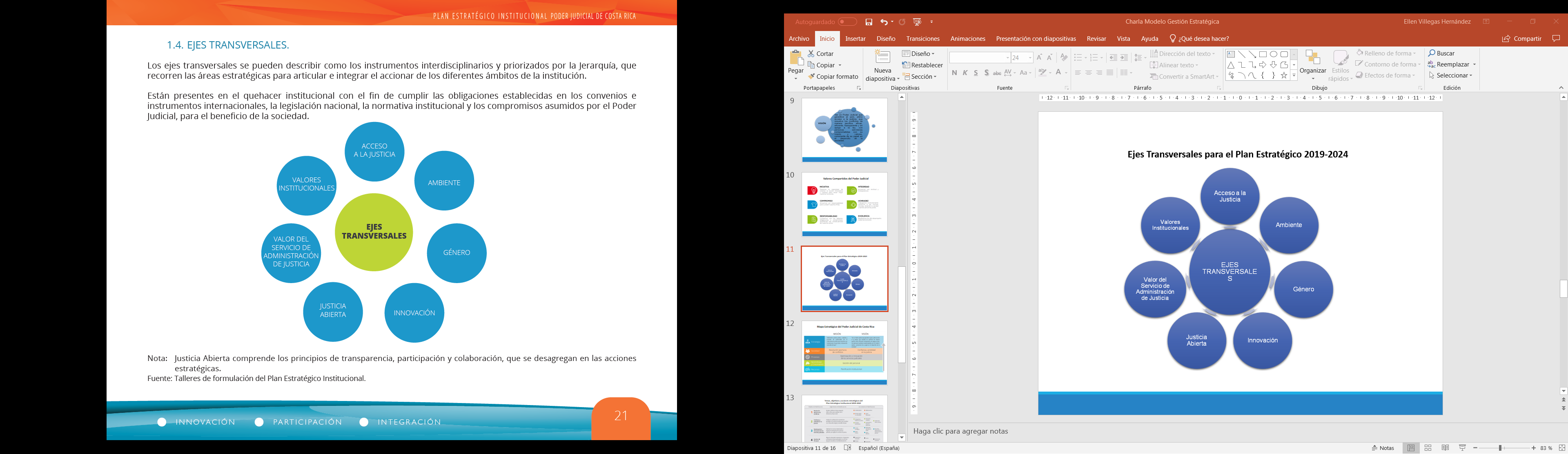 Los ejes transversales son los aspectos priorizados por la jerarquía, para articular e integrar el accionar de los diferentes ámbitos de la Institución.
Mapa Estratégico del Poder Judicial de 
Costa Rica
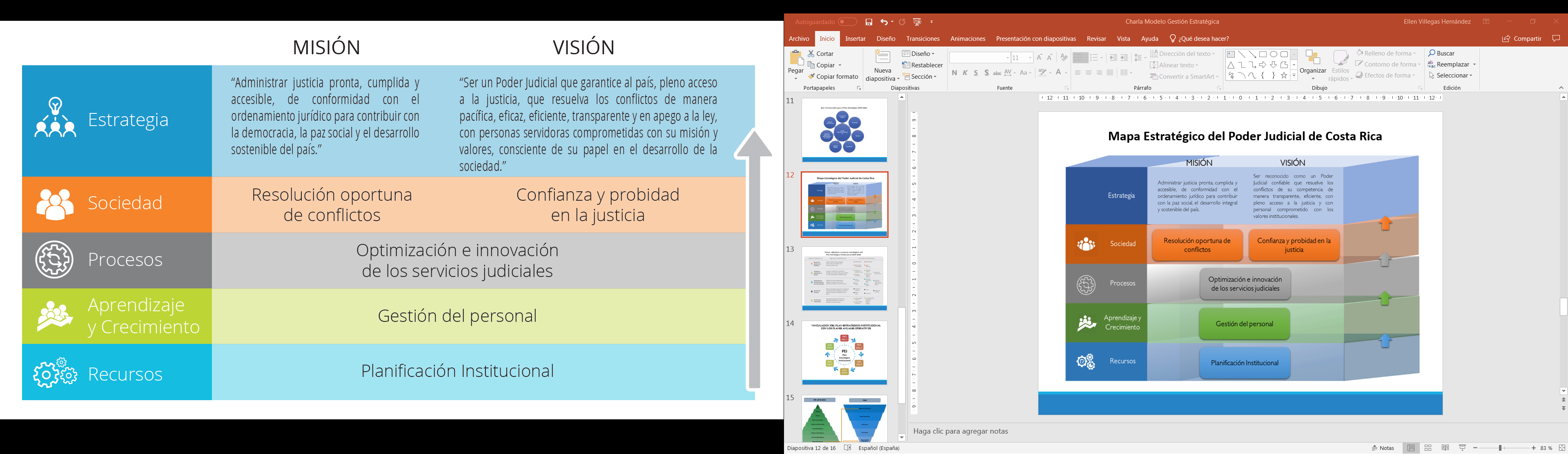 Temas, objetivos y acciones estratégicos del
Plan Estratégico Institucional 2019-2024
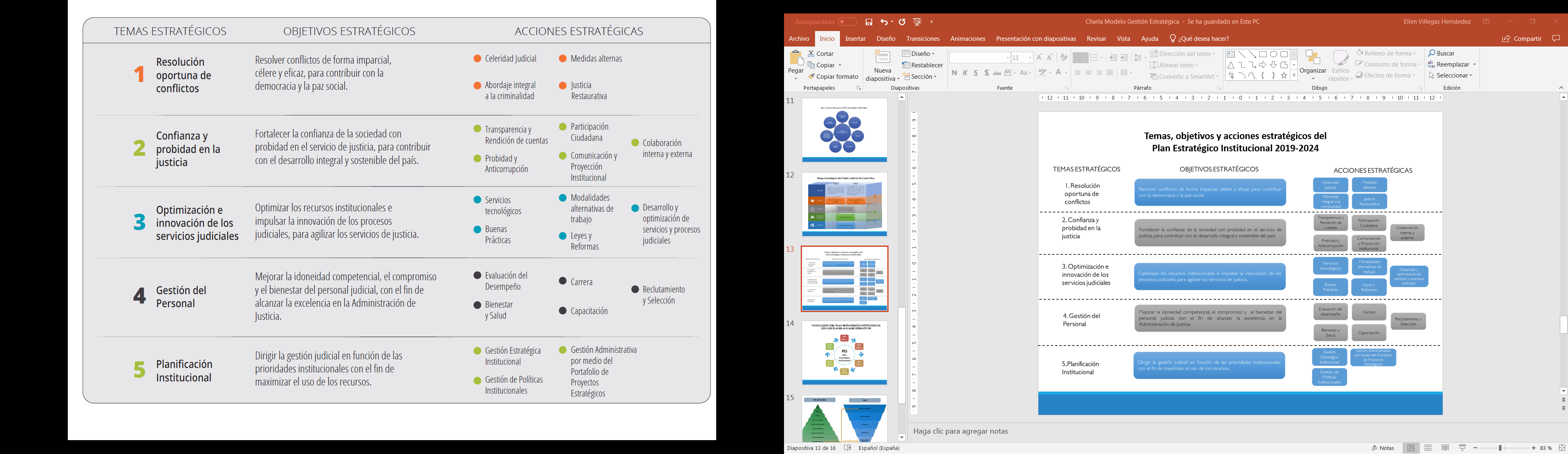 PEI 2019-2024
PAO
Misión
Objetivos Operativos
Visión
Metas Operativas
Valores
Ejes Transversales
Indicadores
Políticas Institucionales
Temas Estratégicos
Actividades
Objetivos Estratégicos
Acciones Estratégicas
Responsables Operativos
Metas Estratégicas
Responsable Estratégico
Coordinaciones Operativos
Coordinaciones Estratégicas
VINCULACIÓN DEL PLAN ESTRATÉGICO INSTITUCIONAL CON LOS PLANES ANUALES OPERATIVOS
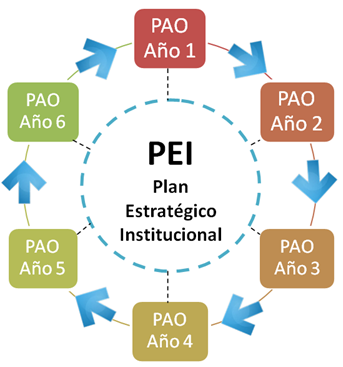 Ejemplo sobre la relación en el cumplimiento de los indicadores del Plan Estratégico Institucional y los indicadores del Plan Anual Operativo
PAO
PEI
Meta Anual por cada oficina que tramita la materia X:
Juzgado X de Alajuela: 	50 casos terminados.
Juzgado X de Nicoya: 	45 casos terminados.
Juzgado X de Sarapiquí: 	10 casos terminados.
Juzgado X de Batán: 	  5 casos terminados.
Meta Anual: 110 casos terminados en la materia X
Grado de cumplimiento del PEI
(Nivel Estratégico)
Grado de cumplimiento del PAO
(Nivel operativo)
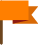 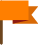 Juzgado X de Alajuela: 	50 casos terminados 
Juzgado X de Nicoya: 	15 casos terminados 
Juzgado X de  Sarapiquí: 	  8 casos terminados 
Juzgado X de Batán: 	  	 10 casos terminados 
TOTAL:			83 casos terminados
Juzgado X de Alajuela: 	50 casos terminados (100%)
Juzgado X de Nicoya: 	15 casos terminados (33%)
Juzgado X de  Sarapiquí: 	8 casos terminados (80%)
Juzgado X de Batán: 	10 casos terminados (200%)
Grado de cumplimiento:	75 %
Elementos del PEI
TEMA ESTRATÉGICO
OBJETIVO ESTRATÉGICO
ACCIÓN ESTRATÉGICA
META ESTRATÉGICA
Son las directrices que ayudan a elegir las acciones, a nivel estratégico, adecuadas para alcanzar los objetivos de la organización. Se caracterizan por facilitar el cierre de las brechas que existan entre la situación actual y la situación deseada.
Son los grandes temas en los que se divide el quehacer judicial, y tienen como objetivo, asegurar la cobertura estratégica de manera holística de los ámbitos institucionales que conforman el Poder Judicial, con el fin de asegurar la integración de los esfuerzos y recursos hacia el cumplimiento de la misión y visión institucional.
Son los logros que la institución espera concretar en un plazo determinado, para el cumplimiento de su misión y visión de forma eficiente y eficaz. Surgen como respuesta a: • ¿Qué debemos lograr en el mediano y largo plazo, para tener un accionar coherente con la misión y orientación hacia el cumplimiento de la visión?
Es la cuantificación del objetivo que se desea alcanzar en función del tiempo y espacio determinado según el indicador; es decir, según sea la tendencia del indicador, se establecen los valores esperados a alcanzar por el periodo definido.
Estos elementos definen los planes de acción, que se traducen en políticas institucionales, proyectos y planes anuales operativos; y constituyen la base para el establecimiento de las prioridades en la asignación de recursos institucionales (humanos, presupuestarios, infraestructura, tecnológicos, materiales, entre otros.)
El Plan Anual Operativo es una propuesta estructurada de objetivos y metas, así como de acciones que se ejecutarán por parte de la oficina en un periodo determinado, con el fin de alcanzar los objetivos propuestos, mismos que a su vez contribuyen al logro del Plan Estratégico Institucional.
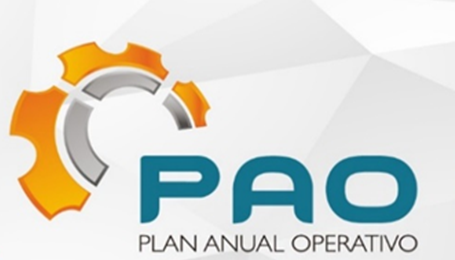 Elementos del PAO
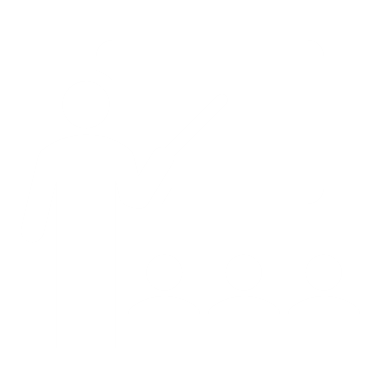 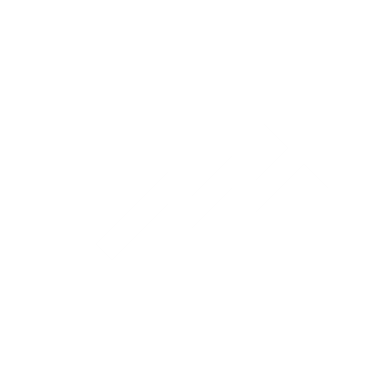 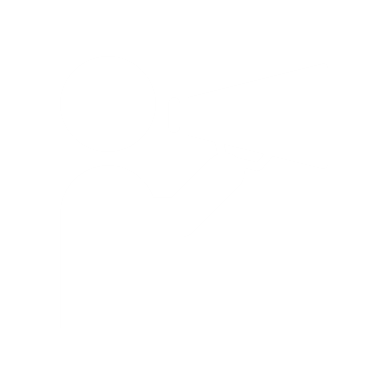 OBJETIVOS
INDICADORES
RESPONSABLES/ COORDINACIONES
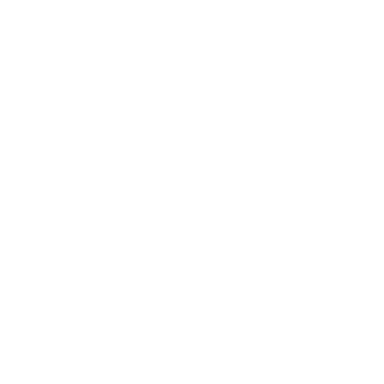 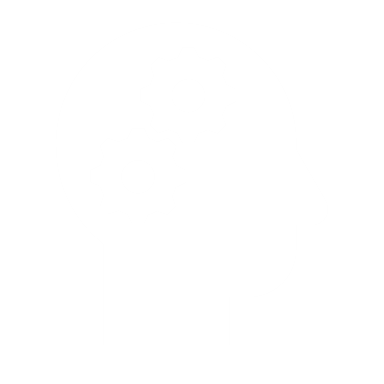 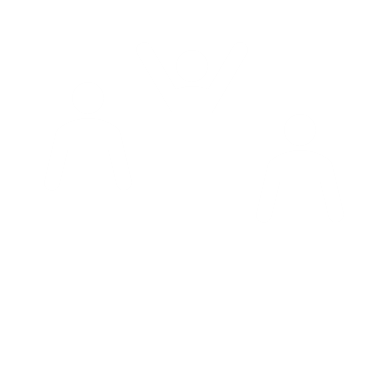 METAS
ACTIVIDADES
EJES TRANSVERSALES
Elementos del PEI
Elementos del PAO
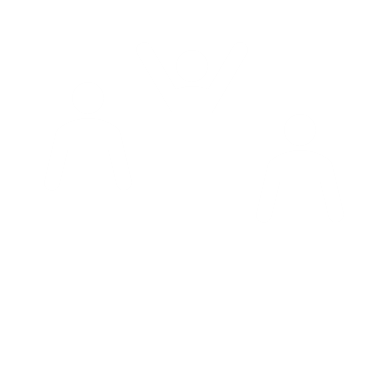 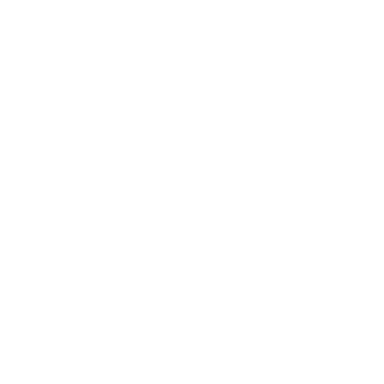 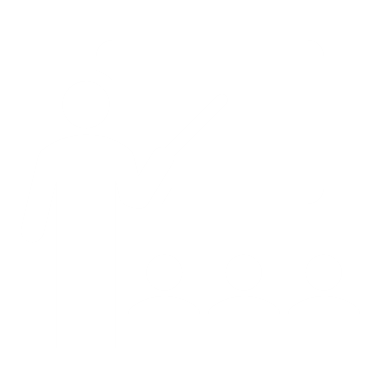 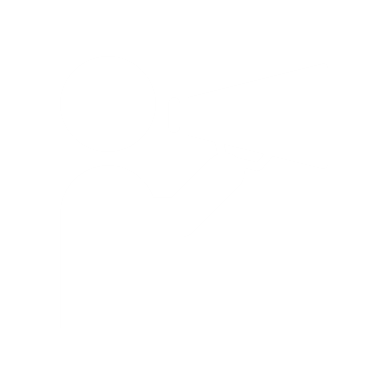 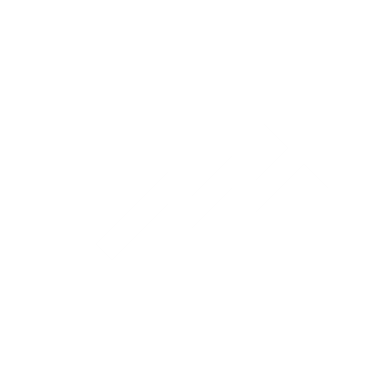 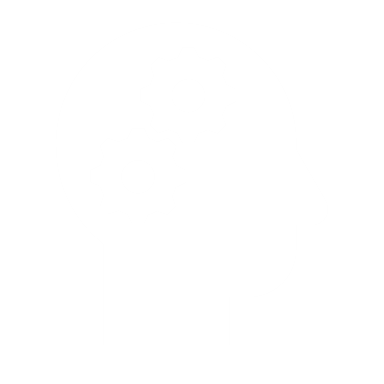 RESPONSABLES/ COORDINACIONES
EJES TRANSVERSALES
OBJETIVOS
METAS
INDICADORES
ACTIVIDADES
Elementos del PAO
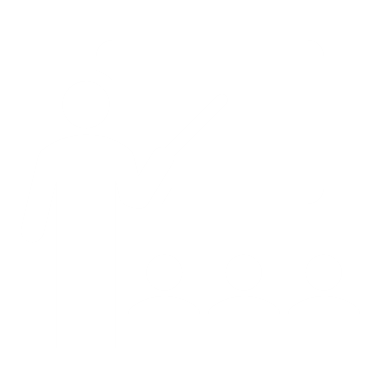 Características: 
Redactarse en verbo Infinitivo (terminación en ar, er, ir) + ¿Qué? + ¿Cómo? + ¿Para qué?”. 
Consecuentes con los recursos presupuestarios.
Alineado a un Temas Estratégicos, Objetivos Estratégicos y Acciones Estratégicas.
Definidos en conjunto por el personal del despacho y la jefatura. 
Factibles de alcanzar y que le permitan mejorar su accionar o cumplir con los requerimientos del entorno.
OBJETIVOS
Los objetivos operativos son los logros que la Oficina o Despacho espera concretar en un plazo determinado, para el cumplimiento de la misión y visión de la Institución. Están alineados y vinculados al objetivo y acción estratégicos. Surgen como respuesta a: 
¿Qué debemos lograr en el corto plazo, para contribuir con el desarrollo de la misión y visión de la Institución, así como del Programa al que pertenece la oficina?
Elementos del PAO
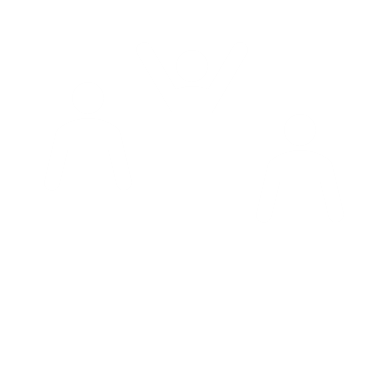 Características: 
Describir lo que se desea alcanzar considerando valores numéricos específicos (puede especificarse en números o porcentajes), de manera que la meta pueda ser medible en un determinado periodo de tiempo.
Explicar claramente: ¿qué se quiere?, ¿cuánto se quiere? y ¿para cuándo se quiere? 
Para cada objetivo operativo es necesario establecer una o varias metas.
METAS
La meta es la cuantificación del objetivo que se desea alcanzar en función del espacio y periodo definido.
Elementos del PAO
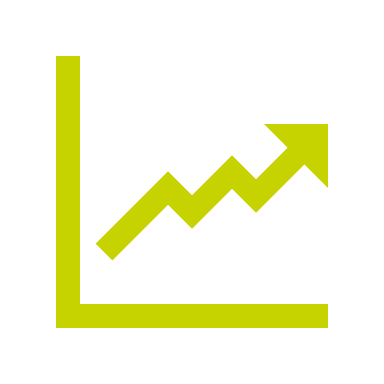 INDICADORES
¿Para qué medir?
Concepto
¿Porqué medir?
Para poder interpretar lo que está ocurriendo.
Definir la necesidad de introducir cambios y/o mejoras y evaluar sus consecuencias en el menor tiempo posible
Analizar la tendencia histórica y apreciar el rendimiento  a través del tiempo
Medir la situación de riesgo del despacho
Facilitar la toma de decisiones
Información del cumplimiento de los objetivos institucionales
Es una unidad de medida que permite dar el seguimiento y control a los despachos.
Permite evaluación periódica de las variables clave de los despachos u oficinas.
Mediante su comparación en el tiempo con los referentes internos y externos.
Fuente: CEPAL
Si no se dirige, no se puede mejorar
03
01
Si no se mide lo que se hace, no se controla
Si no se controla, no se dirige
02
Elementos del PAO
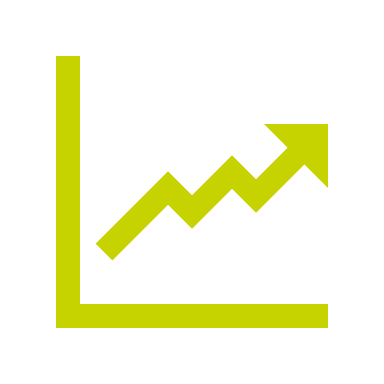 Características de los indicadores
Entendible 
Ser reconocido fácilmente por todos aquellos que lo usan
Medible
Debe ser cuantificable en términos ya sea del grado o frecuencia de la cantidad
Confiable
Los datos utilizados para la construcción del indicador deben ser fidedignos
Controlable
Controlable dentro de la estructura de los despachos u oficinas
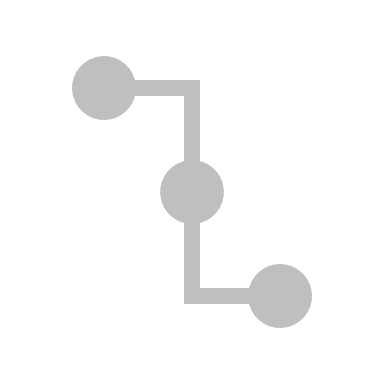 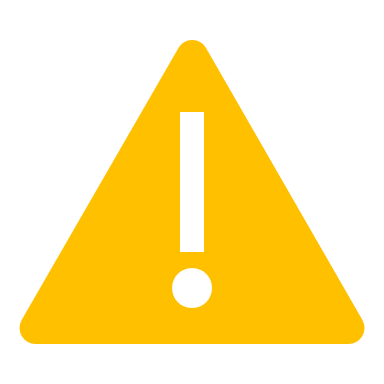 META operativa
VINCULADOS
Importante en la formulación y revisión de PAOs
INDICADOR operativo
Definición del tipo de medición del Indicador en el Sistema PAO
Si ha formulado el indicador en Porcentaje debe realizar el avance en el espacio de Porcentaje real
Si ha formulado el indicador en Unidad de medida Cantidad, debe realizar el avance en el espacio de Cantidad real
30
Debe seleccionar si es un porcentaje o unidad
31
Elementos del PAO
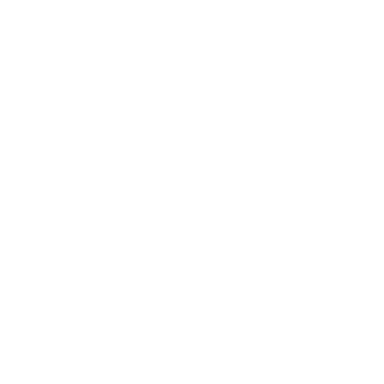 Características: 
Características: 
Su redacción refleja los pasos lógicos o el camino que se debe seguir para lograr la meta.
Responden a la pregunta: ¿qué se debe hacer? 
Para cada una de las metas establecidas se deben identificar las actividades necesarias que posibiliten su cumplimiento por medio de una secuencia lógica, ordenada y cronológica.
ACTIVIDADES
Las actividades son todas aquellas tareas o eventos destinados al cumplimiento de las metas previstas.
Elementos del PAO
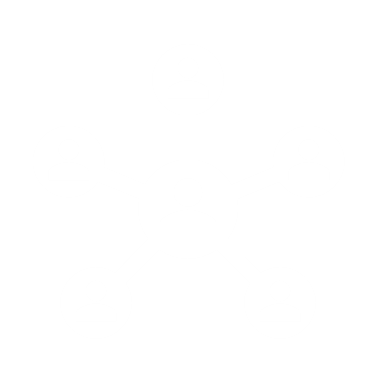 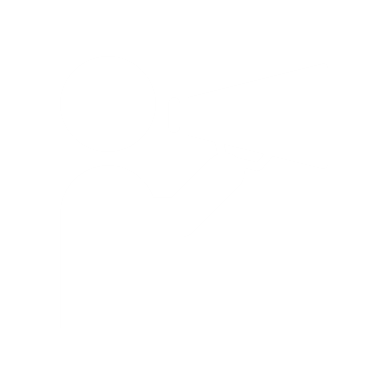 RESPONSABLES
COORDINACIONES
Los responsables son todas aquellas oficinas, despachos, comisiones, personas encargadas de desarrollar las acciones operativas planteadas en el plan de corto plazo. Así como de brindar procesos de rendición de cuentas sobre la planificación, ejecución, seguimiento y evaluación de la acción estratégica desarrollada ante la Dirección de Planificación. Cada uno de estos deberá coordinar con las oficinas involucradas.
La coordinación se refiere a la identificación de los socios colaboradores, tanto internos como externos, con los que será necesario coordinar para realizar las actividades establecidas en el Plan Anual Operativo.
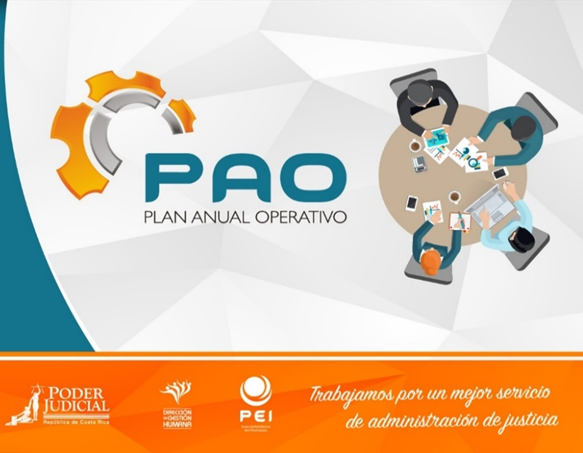 SISTEMA PAO
CONSIDERAR EN EL SISTEMA PAO
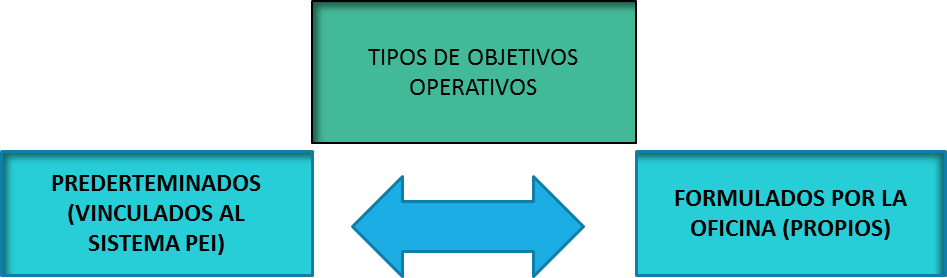 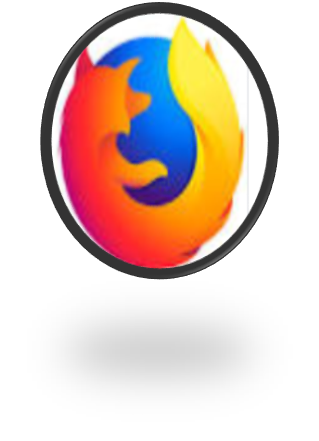 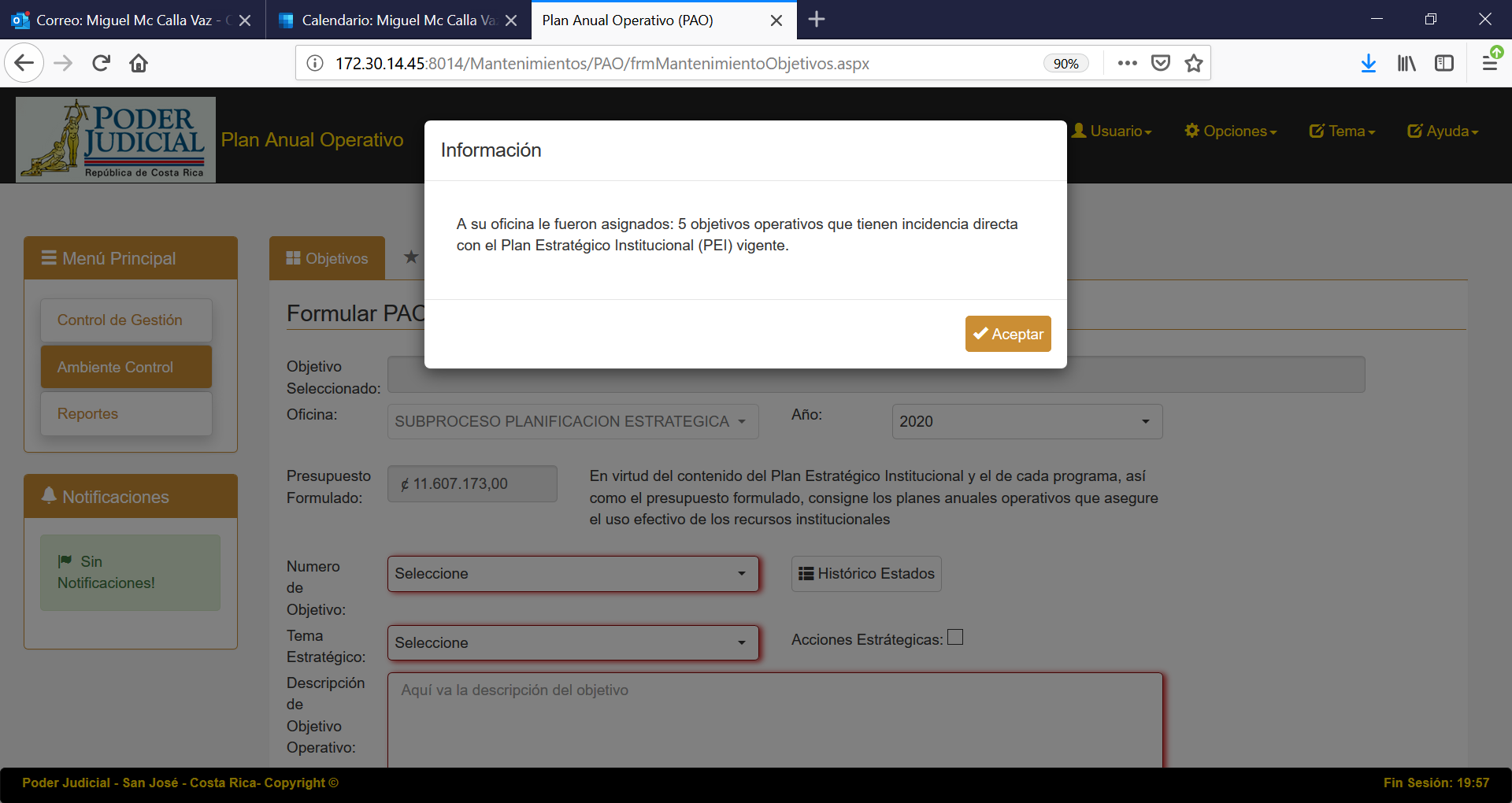 Si la oficina tiene objetivos vinculados al PEI le aparecerá este mensaje
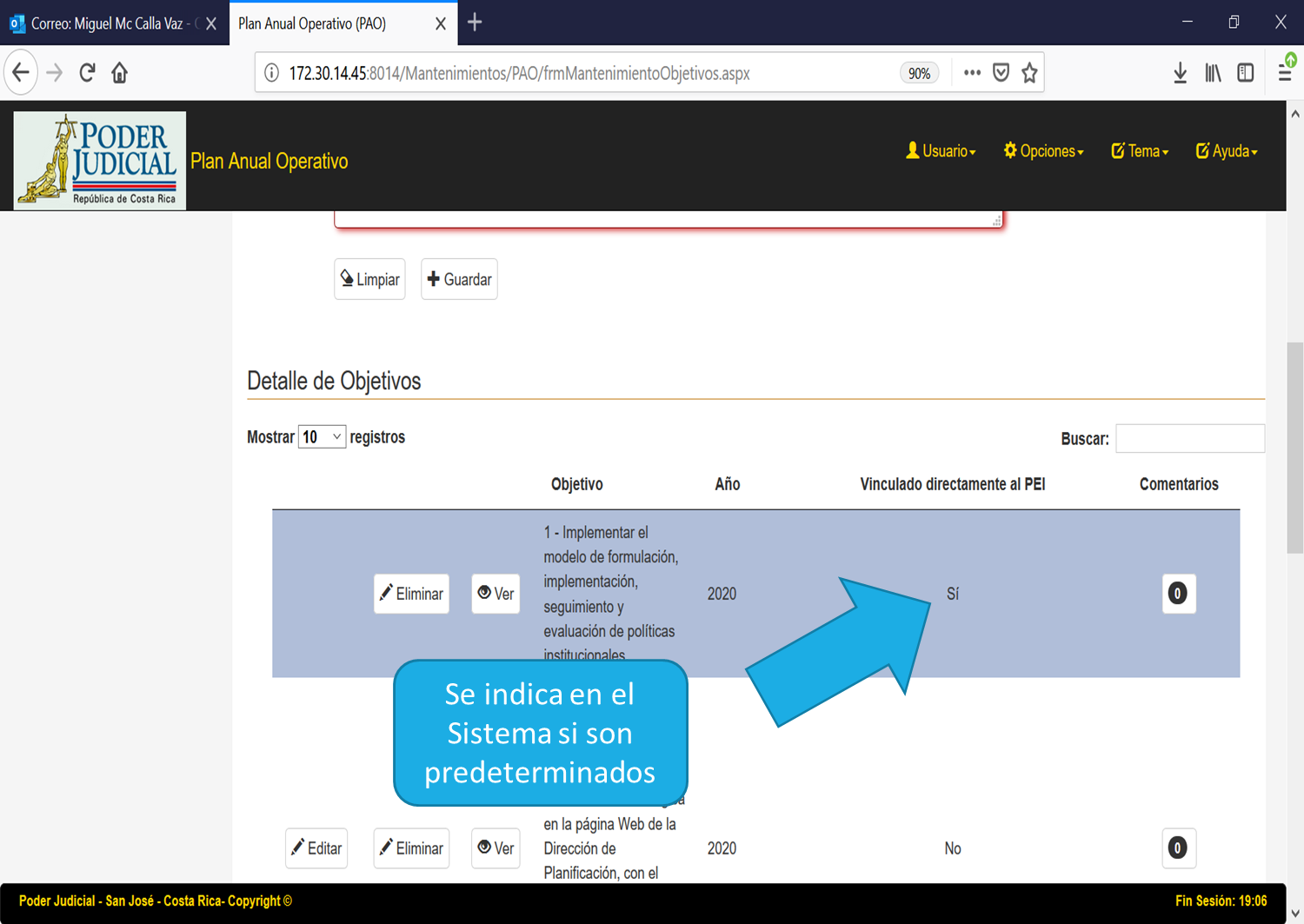 36
Considerar en la 
Revisión de los Planes Anuales Operativos
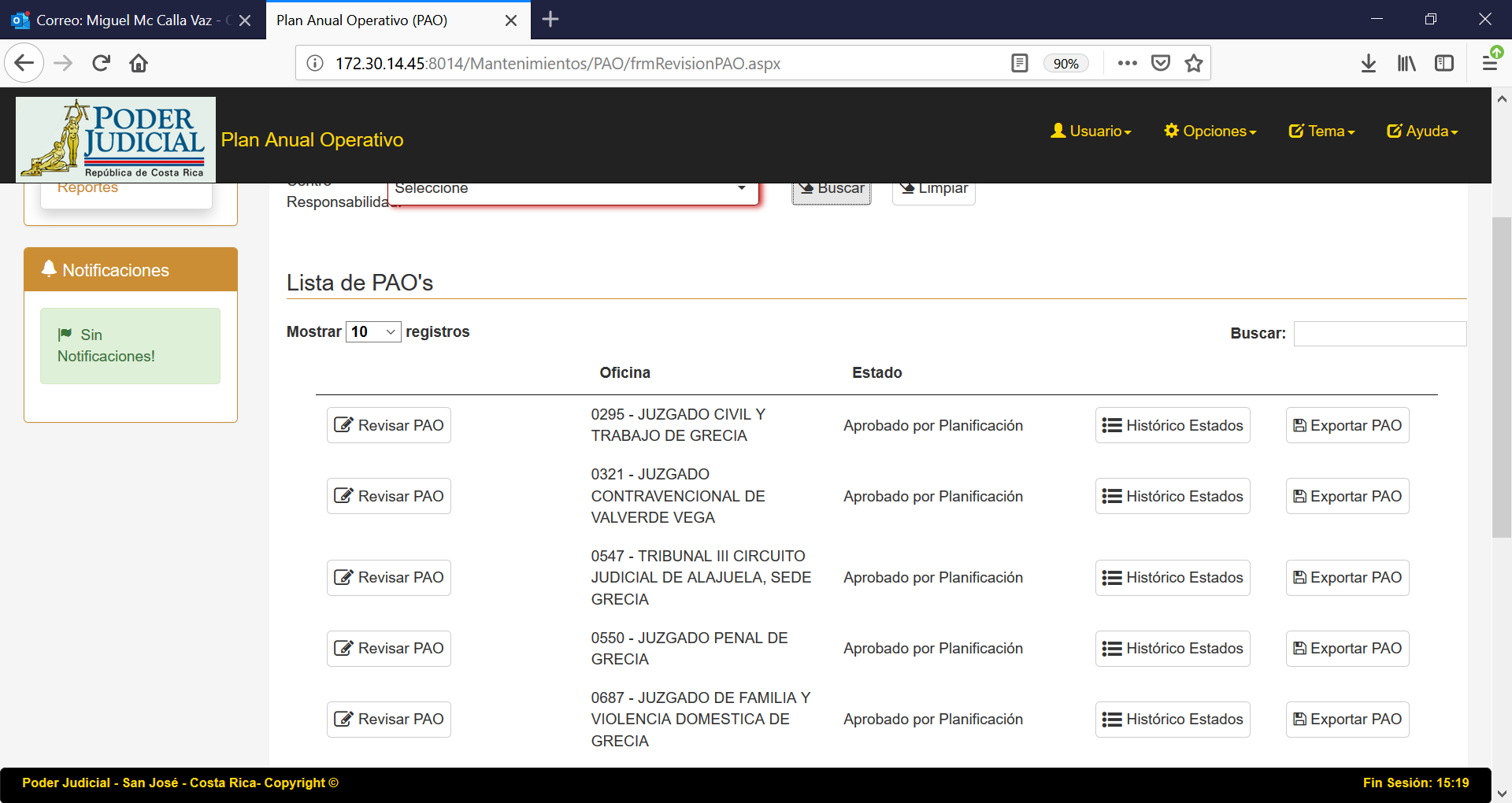 Se revisa el PAO de cada oficina
37
05
SIN ENVIAR
Es  cuando el PAO no ha sido enviado por la oficina al Centro de Responsabilidad
04
ENVIADO 
El PAO ya fue enviado al Centro de Responsabilidad por la oficina
Estados de los PAOS en el sistema
03
APROBADO CENTRO DE RESPONSABILIDAD
El PAO ya fue aprobado por el Cento de Responsabilidad y remitido a la Dirección de Planificación para aprobación final
02
DEVUELTO
El PAO fue devuelto a la Oficina para incorporar mejoras o correcciones.
APROBADO POR PLANIFICACIÓN
El PAO ya se encuentra aprobado por la Dirección de Planificación
01
38
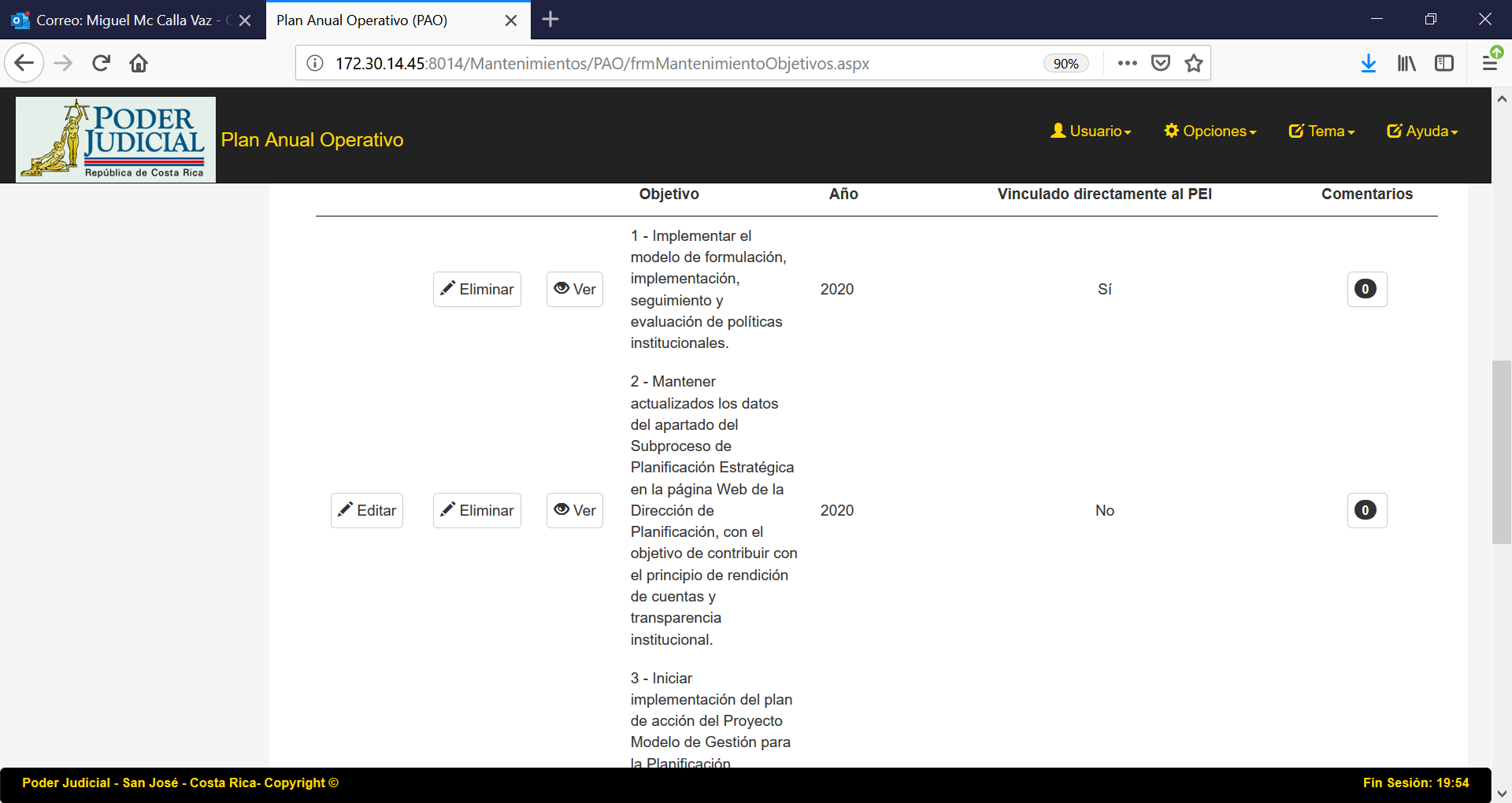 Cuando se devuelve un PAO se debe incluir un comentario con el motivo de la devolución.
39
Permisos de seguridad según instancia responsable
Subproceso de Planificación Estratégica (Dirección de Planificación):
Posee los perfiles de “ADMINISTRADOR_PAO” y “FECHAS_PAO”, para la Aprobación Final del PAO.
Da permisos a Centros de Responsabilidad.
Subproceso de Evaluación (Dirección de Planificación):
Posee los perfiles de “ADMINISTRADOR_PAO” y “SEGUIMIENTO_PAO”.
Da permisos a cualquier oficina para cambiar las datos de avance mal realizados.
Centro de responsabilidad:
Posee los perfiles de “ENCARGADO O ADMINISTRADOR CENTR” y “REVISION _PAO”, para la revisión y aprobación inicial.
Da permisos a las oficinas a cargo, en los perfiles de “ENCARGADO OFICINA” y “REPORTES”.
Todas las oficinas:
Posee los perfiles “ENCARGADO OFICINA” y “REPORTES”, para la formulación y actualización de los avances del PAO. 
No da permisos.
Herramientas de Ayuda
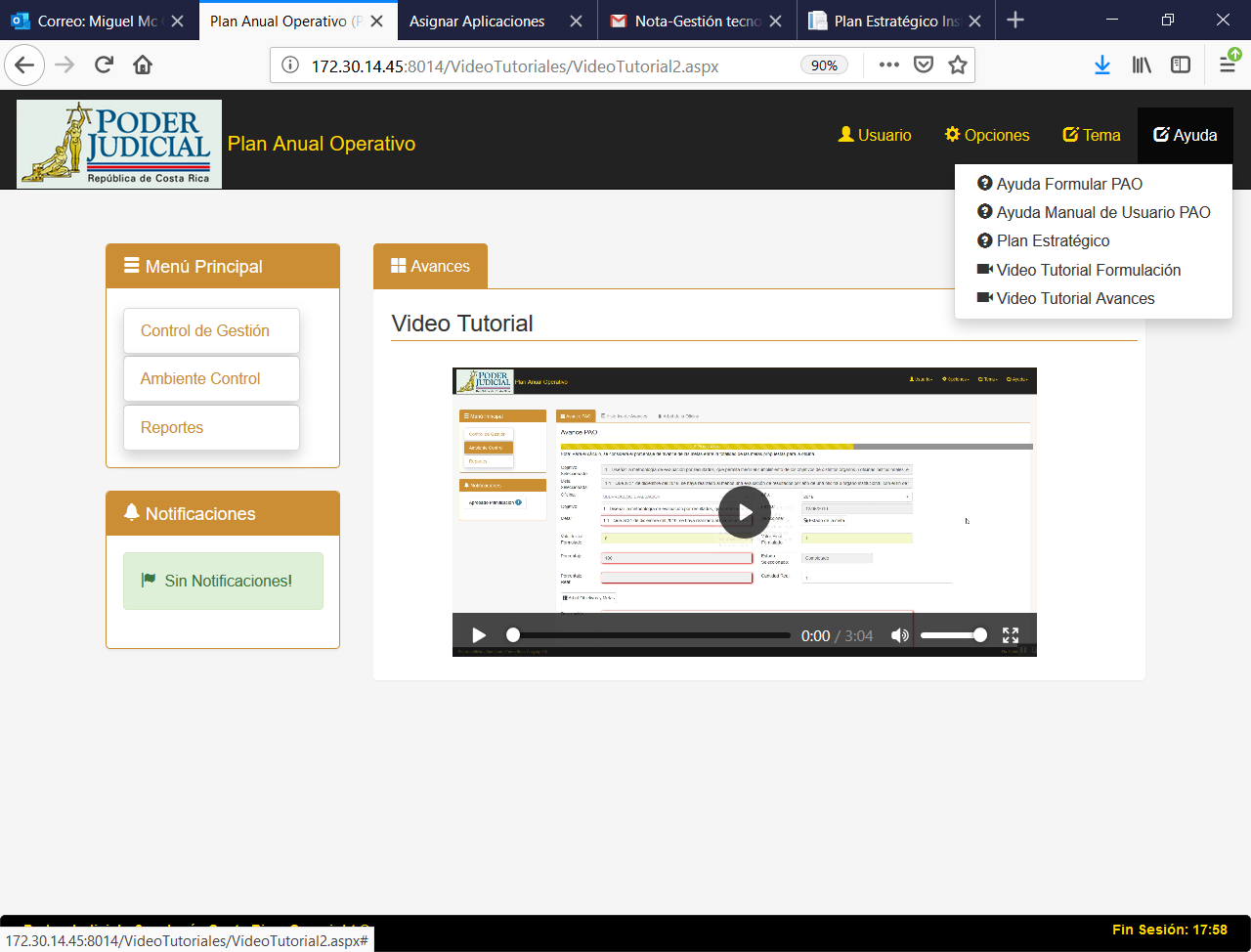 Boletín de avance en el cumplimiento del PEI 2019-2024
PARA MÁS INFORMACIÓN
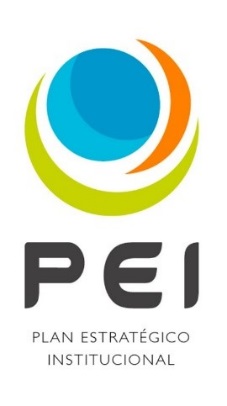 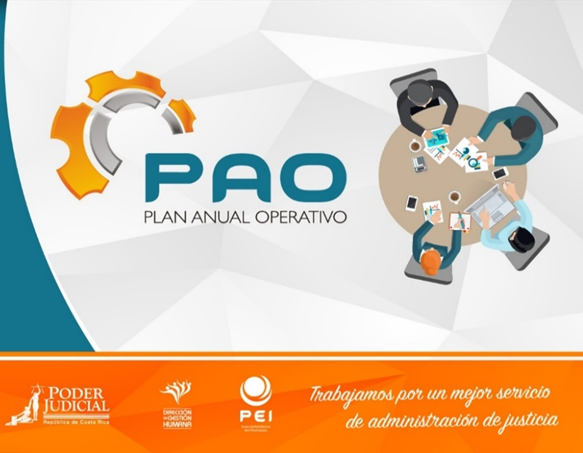 Muchas gracias